Export Import Bank of Thailand(EXIM Bank)
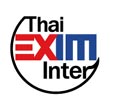 Background
established in 1994
wholly owned by Ministry of Finance
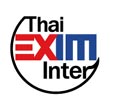 Role of EXIM Bank
to provide trade financing facility and loans for investment in order to promote international trade and overseas investment
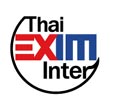 Thailand exports to Russia
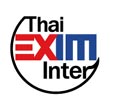 International Trades of Russia
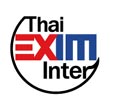 EXIM Bank in Russia
Facilities

-import finance

-untied loans for investment in Russia
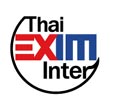 Approach of Financing Activities
to cooperate with local banks in providing trade finance to Russian importers
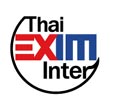 Cooperation with Russian Banks
Credit Line with 3 Russian Banks
VTB Bank
Total amount 
of
47.5 MUSD
Promsvyazbank
Lanta Bank
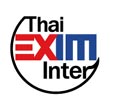 Benefits to Russian Importers
lower interest rate compared with
	that of local market
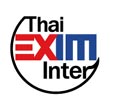 Criteria
buy products from Thailand

be a client of any bank who is implementing this scheme
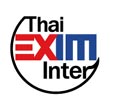 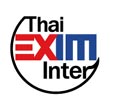 Thank you!
Export Import Bank of Thailand
EXIM Building, 1193 Phaholyothin Road, Phayathai,
Bangkok 10400, Thailand          
Tel. : +662 2271 3700, +662 617 2111 SWIFT Code : EXTH TH BK Website : http://www.exim.go.th
Thai EXIM International Co., Ltd
4th Lesnoy lane, 4,
125047, Moscow, Russia
Tel: +7(495) 225 85 42
Fax: +7(495) 225 85 00